Зеркальная 
симметрия
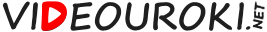 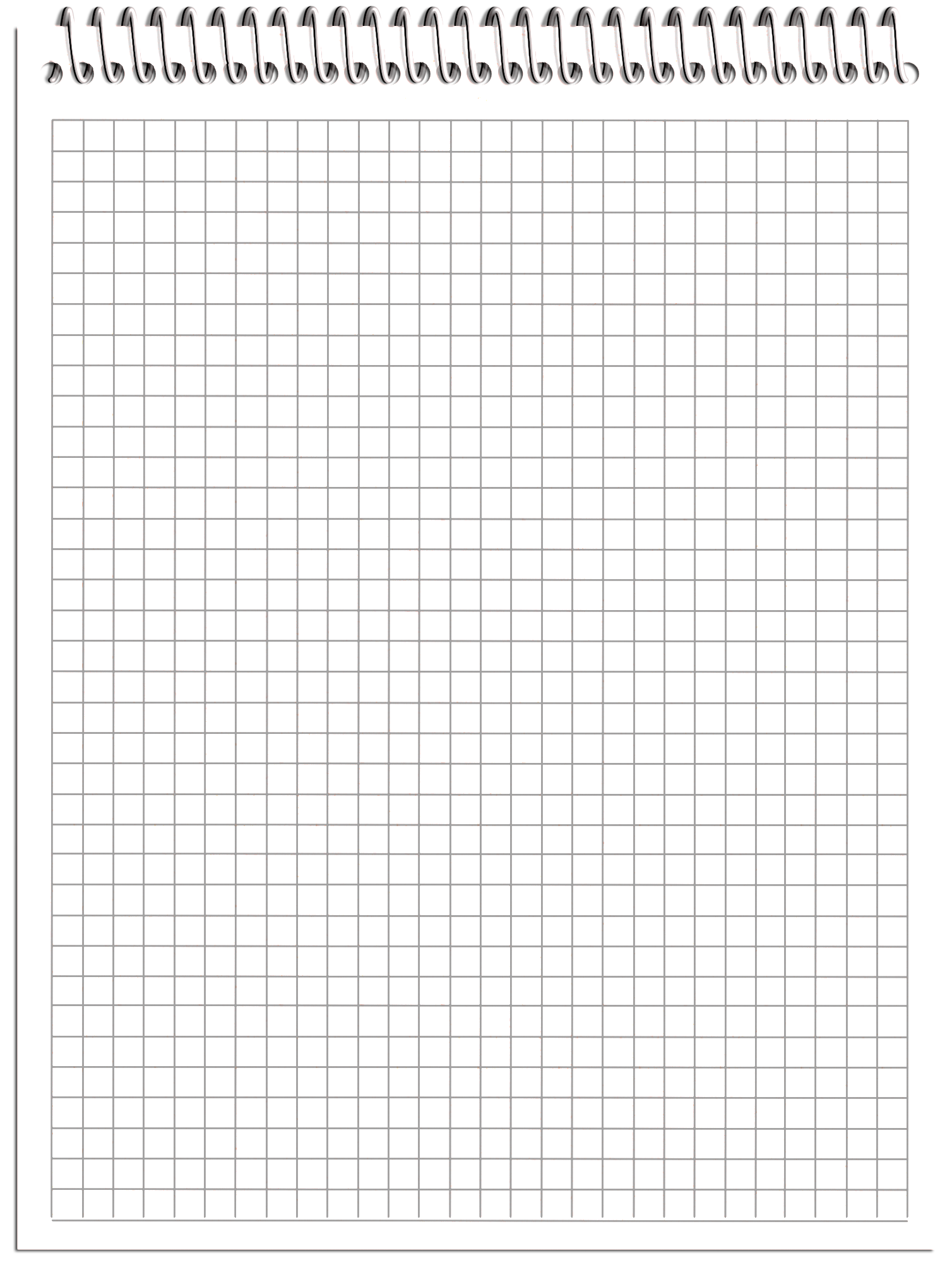 Сегодня на уроке:
Зеркальная симметрия или симметрия относительно плоскости
Будет ли зеркальная симметрия движением пространства?
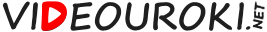 Симметрия относительно плоскости
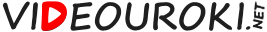 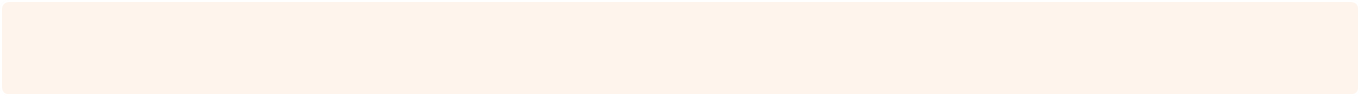 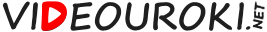 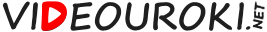 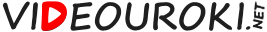 Расстояние между точками при зеркальной симметрии в пространстве сохраняется, значит, зеркальная симметрия в пространстве также является движением, но уже не плоскости, а пространства.
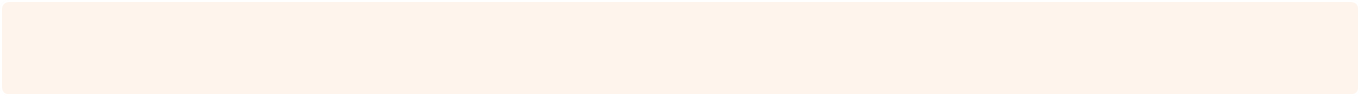 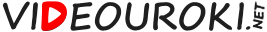 Решение:
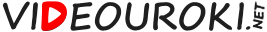 Решение:
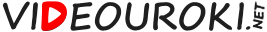 Решение:
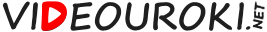 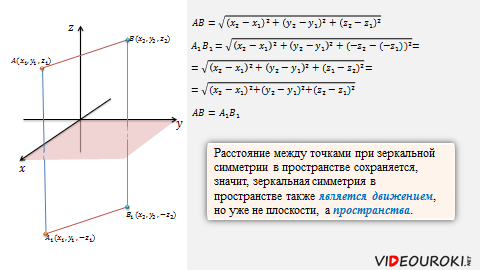 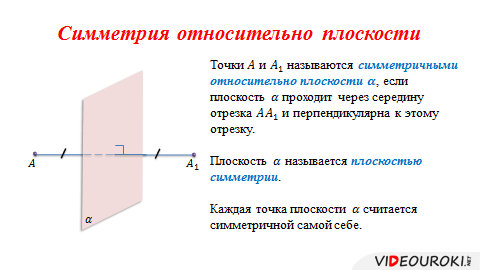 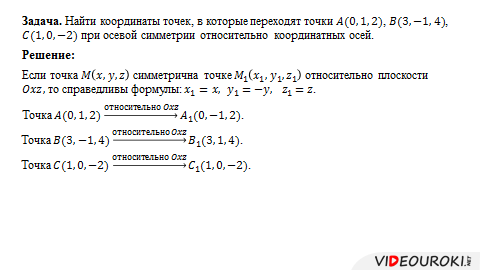 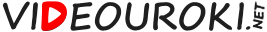